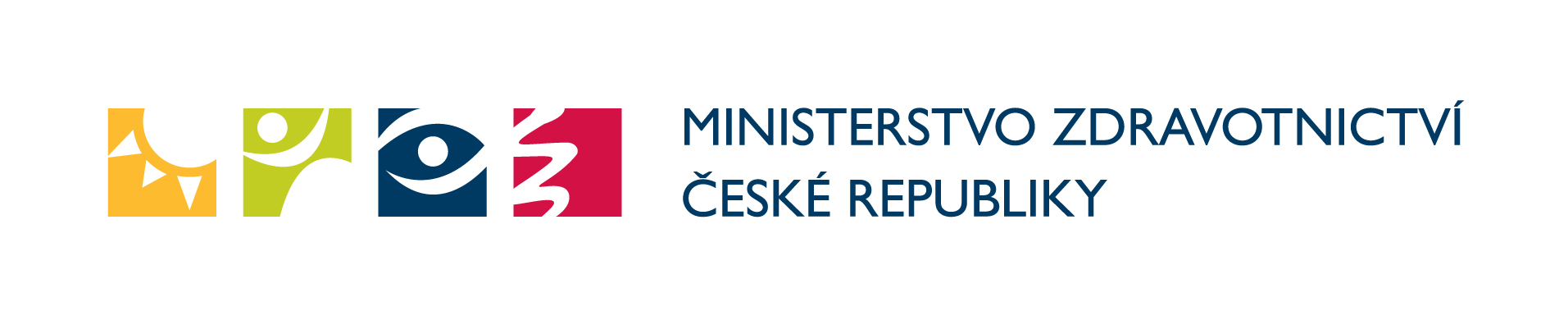 Informace k realizaci projektu Interoperabilita I
Hynek Kružík, Martin Zeman
Národní rada elektronického zdravotnictví, 30. května 2023
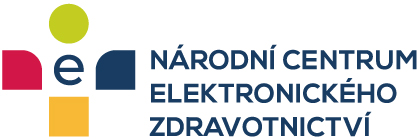 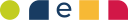 Charakteristika projektu, rozdělení na dvě části
Část první – Interoperabilita I.  
Přímé přidělení pro MZ, zajištění centrální služby státu
Cílem projektu je zejména funkční specifikace, ověření, implementace a testování  standardů interoperability pro elektronickou výměnu zdravotních záznamů. Projekt dodá řadu podpůrných aktivit nezbytných pro realizaci digitální transformace v ČR.
Část druhá – Interoperabilita II.  
Výzva pro podávání žádostí pro poskytovatele zdravotních služeb (PZS)
PZS mohou  žádat o podporu  na realizaci rozhraní na výměnu vybraného typu zdravotnických záznamů včetně nákladů spojených s realizací informační infrastruktury (zavádění eID, úložišť…) a nákladů na úpravu stávajících informačních systémů  obsahující zdrojová data.
Interoperabilita I – hlavní produkty
Řízení programu interoperability
Standardy interoperability
Testovací rámec
Propagace a vzdělávání
I. Řízení programu
Komplexní zajištění koordinace oblasti interoperability napříč všemi projekty elektronizace zdravotnictví.
Zapojení všech zainteresovaných subjektů do programu (stakeholder management)
Harmonizace aktivit napříč projekty elektronizace zdravotnictví, jejichž významnou složkou je interoperabilita
Zřízení a zajišťování činnosti architektonické kanceláře ve spolupráci s NCEZ
Enterprise architektura
IT architektura
II. Standardy interoperability
Nastavení standardizačního rámce, tedy zavedení a průběžné zajišťování procesů správy životního cyklu standardů
Dodávka, implementace, nastavení a správa nástrojů pro správu standardů interoperability. 
nástroje pro podporu změnového řízení (nástroje pro správu a vyhodnocení změnových požadavků)
nástroje pro správu projektů, jednotlivých zdrojů a implementačních guidelines (IG) standardu HL7 FHIR
nástroje pro tvorbu a publikaci implementačních guidelines ve formátu HL7 FHIR
nástroje pro správu kódového systému NČLP
nástroje pro poskytování komplexních terminologických služeb dle standardu HL7 FHIR terminology services 
nástroje pro podporu překladů mezinárodních kódových systémů do českého jazyka
nástroje pro správu a publikaci architektury a datových modelů v jazyce UML
nástroje pro správu terminologických slovníků
II. Standardy interoperability
Tvorba nových a průběžná správa existujících standardů interoperability pro jednotlivé use case
Prioritní: PS, HDR, LAB, IMG, ORD
Rozšiřující dle požadavků MZ a uživatelů standardů
Kandidátní use case: ambulantní zpráva, objednávka vyšetření, rezervace termínu vyšetření či návštěvy, doporučení k hospitalizaci, rozšíření propouštěcí zprávy (speciální bloky), atp. 
Další nástroje a služby správy standardů
DASTA
Nástroje konverze standardů DASTA <-> HL7 FHIR
Standardní vizualizace jednotlivých typů dokumentů
Překlady mezinárodních klinických terminologií
II. Standardy interoperability
Ověření návrhu standardů formou pilotních implementací a demonstrátorů
End-End testování za účasti kliniků
III. Testovací rámec
Pro zajištění vzniku a výměny interoperabilní zdravotnické dokumentace bude vytvořen systém pro end-to-end ověřování jejich implementace. 
Návrh procesů ověřování shody
Analýza a zajištění nástrojů pro technické a end-end testování (nejméně pro datové standardy DASTA v4, HL7 CDA a HL7 FHIR) obsahu jednotlivých standardů a transakcí profilů IHE pro výměnu a sdílení zdravotnických dat.
Parametrizace nástrojů pro technické a end-end testování pro všechny prioritní use case včetně use case výměny a sdílení dat.
Organizace, technické zajištění a provedení testování shody pro implementátory projektu NPO Interoperabilita II. a IROP 2 eHealth v rozsahu do 10 testovacích eventů v rozsahu všech požadovaných use case interoperability v těchto programech.
IV. Propagace a vzdělávání
Cílem informačních a komunikačních aktivit bude zajistit informovanost všech zainteresovaných stran o přínosech a významu jednotlivých use case a o způsobu jejich zpracování a využití.
Odborná i laická veřejnost bude o projektu průběžně informována zejména prostřednictvím webu, sociálních sítí, médií. 
Pro kvalitní implementaci nových standardů interoperability a testovacího rámce bude připraven a realizován program školení a seminářů pro implementátory a hlavní uživatele standardů.
Stav přípravy projektů
Projektový záměr obou projektů Interoperabilita: říjen 2021
Přípravný projekt Interoperabilita 0: 2022 – duben 2023
Obsahové standardy – kompatibilní se standardy EU
Architektura a standardy sdílení zdravotnické dokumentace
Návrh testovacího rámce
Návrh způsobu řízení programu interoperabilita
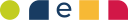 Standardy interoperability EZ
Výstupy projektu interoperabilita 0: 
Jsou odvozeny od standardů EU, aktivní participace
Prošly interní a externí oponenturou
Jsou vstupním podkladem pro první verze standardů dle zákona
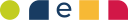 Obsahové standardy
Pacientský souhrn
Propouštěcí zpráva
Laboratorní nález
Nález obrazového vyšetření
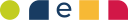 Standardy sdílení zdravotnické dokumentace
Architektura výměny zdravotnických informací
Specifikace komunikačních rozhraní dle komunikačních standardů IHE
Požadavky na komunikační rozhraní pro projekty z veřejných prostředků
Stav přípravy projektu Interoperabilita I
Popis očekávaných výstupů, podrobný rozpočet a harmonogram projektu je připraven
Podmínky výběrového řízení se finalizují
Projekt by byl zahájen
Podmínky pro čerpání z výzev Interoperabilita II NPO a eHealth IROP 2
Standardy ve výchozí podobě jsou připraveny a budou vyhlášeny MZ dle zákona o elektronizaci zdravotnictví
Podmínky pro žadatele a příjemce jsou aktuálně v připomínkových řízeních